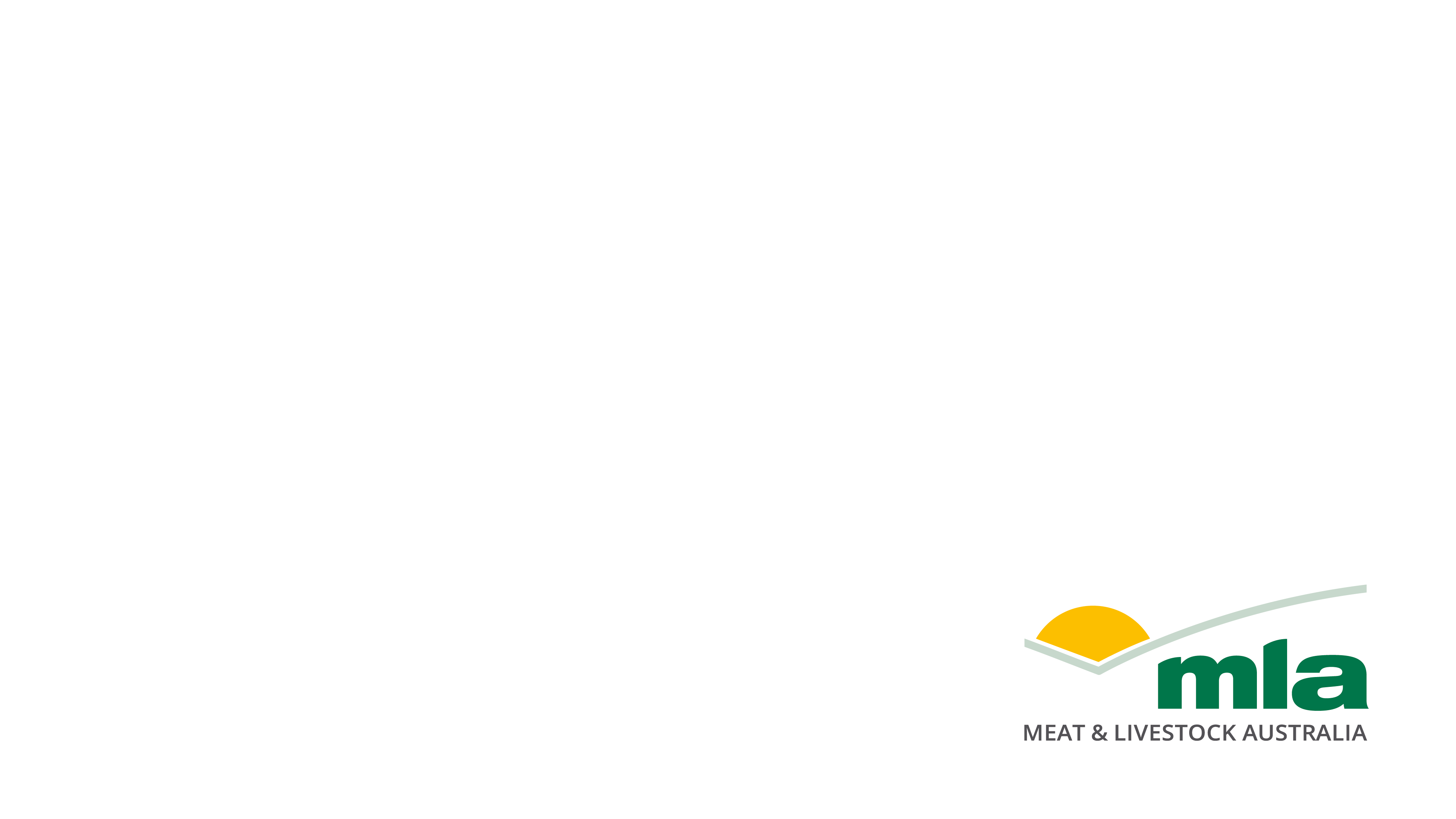 MLA MLT
Sheep Demographics Analysis
Market Information Team
Background & Summary Findings
MLA has access to multiple datasets that help explain the flock demographics over time, especially the MLA/AWI SPIS. A current trend that is becoming clear is the move away from wool producing breeds towards meat producing sheep breeds. Anecdotally we are hearing that wool production is reducing due to high labour requirements, higher shearing costs, intergeneration preferences, and an increase in cropping operations. 

The following trends are being observed in the national flock, and outlined on the following slides:
Lower proportion and absolute number of merino breeding ewes 
Growth in ewes used for prime lamb production
Prime lambs are the largest cohort of the annual lamb crop
Greater lamb production, despite a small flock size
Non merino breeds are driving higher marking rates
Wool prices have nearly halved since 2019, despite cost of production increasing
Wool production in volume terms is reducing
The shorn to flock ratio has dipped below 1 since 2020 – indicating a lower proportion of the flock are being shorn – indicative of a move away from merinos.
Ewe – national numbers
In 5 years, merino ewe numbers (for wool) have fallen 1.88m head or 8.5%
Meat breed ewe numbers have doubled (111%) since 2019 – an increase of 3.7m head
Shedding breed ewe numbers have risen 2.3m head or 214% in the same period
Source: MLA SPIS
Ewe – national proportion
The proportion of merino breeding ewes joined to merinos fell below 50% for the first time ever in 2022.
Shedding sheep now account for 7% of all breeding ewes.
Ewes mated for prime lamb production overtook ewes mated for first cross lambs in 2022. This indicates a reduction in merino ewes.
Source: MLA SPIS
Lambs – more productive, increasing marking rates
There has been an increase of 2.6m breeding ewes since 2019 – all non merino breeds
Since 2019 the national marking rate has risen from 87% to 96% (Due to Non Merinos). 
=
 More lambs from less & exponential non merino growth
The percentage of shedding lambs has doubled in 2 years – 4% to 8% of total crop.

Now more prime lambs than merinos – first time ever in 2023
Source: MLA SPIS
Turnoff ratios
Record lamb slaughter achieved in 2024. 

New record lamb production expected in 2025
Producing high lamb slaughter from a smaller flock
Lamb slaughter as a % of flock is growing  we can maintain high lamb slaughter
Source: MLA. ABS
Wool Production
Wool production and the number of sheep shorn is dropping
Since prices of nearly $20kg in 2019, wool prices have dropped $8/kg or $42
Low wool prices have persisted since 2020. 

Whereas, heavy lamb prices are in line with 2019 prices – less of a drop
Source: MLA, AWEX, AWI
Wool Production
A high merino flock content results with a shorn to flock ratio above 1.
The shorn to flock ratio has dropped from 1.1 in 2019 to 0.91 in 2024. Indicating less sheep being shorn and a move from merinos.
2020 was a key inflection point for sheep dynamics. 

NB: Increases in shearing costs and a reduction in wool prices could be resulting in lower shearing numbers.
Source: MLA, AWI
Decadal averages